Languages Around The World
Section Ⅴ　Listening and Talking
WWW.PPT818.COM
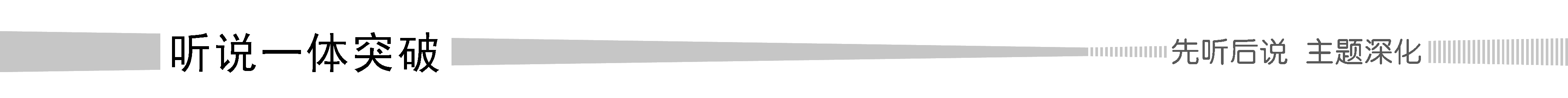 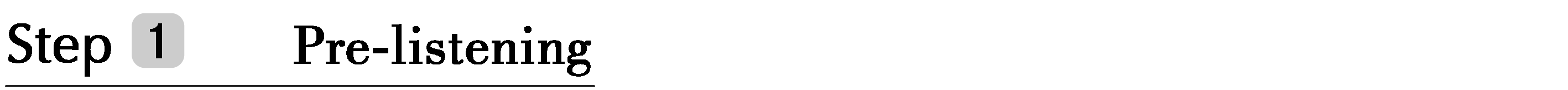 1.Translate the following words and phrases.
学期
①semester n. ________________
②gas n.  ________________
③petrol n.  ________________
④subway (underground) n.  ________________
⑤apartment n.  ________________
⑥be familiar with  ________________
汽油；气体；燃气
汽油
地铁
公寓套房
熟悉；通晓
2.Brainstorming：Do you know the differences between British English and American English?
Challenge your memory
apartment
flat
petrol
gas
subway
underground
candy
sweet
elevator
lift
game
match
restroom
toilet
term
semester
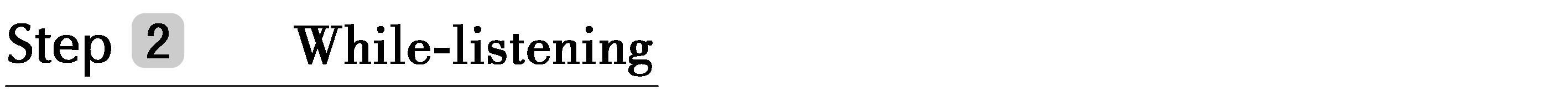 Finish Ex.1 & Ex.2 on Page 65.
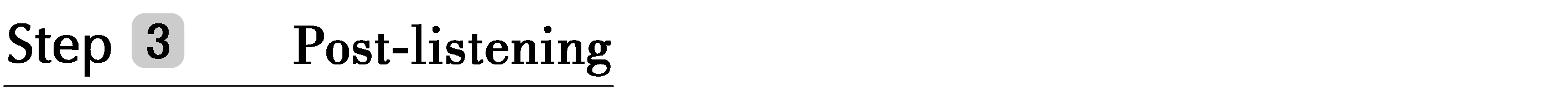 Talking—Finish Ex.4 & Ex.5 on Page 65.
语言知识积累
American English VS British English
There are two major Englishes in the world，that is，British English spoken in Britain and American English spoken in America.Generally speaking，they are more or less the same，so they can communicate with each other without too much difficulty.However，the differences between each other do exist.They are different in vocabulary，pronunciation and spelling，etc.
相关句式习得
1.Don’t you like to have somebody tell you how to do it?
	你不喜欢有人告诉你怎样做吗？
2.That’s American English，isn’t it?
	这就是美式英语，对吗？
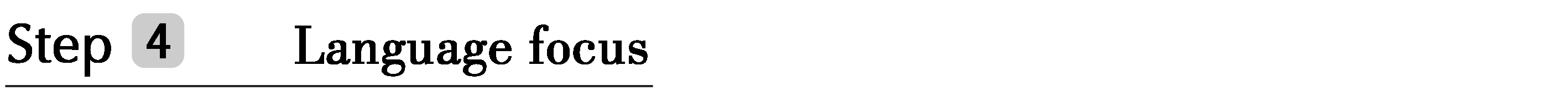 1.convenient adj.方便的，便利的　convenience n.方便，便利
It’s very convenient to get there by subway.(教材P133)
坐地铁到那里很方便。
[合作探究]　体会convenient的用法和意义
I can start to work whenever it is convenient for you.
只要你们方便，我随时都可以开始工作。
Many people choose distant learning for its convenience and speed.
很多人选择远程学习是因为其方便和快捷。
He was asked to make an appointment at his earliest convenience.
他被要求方便时尽早安排一次约会。
[自主发现]
①if/when it is convenient to/for sb　如果某人方便的话/当某人方便时
②____________________ to do sth  某人方便做某事
③________________  为方便起见
④at one’s convenience  在某人方便的时候
[名师提醒]　convenient常用作定语和表语，用作表语时，不能用表示人的词作主语，但可以用it作形式主语，常用“It is convenient for sb to do sth”句式。
It is convenient for sb
for convenience
[巩固内化]　完成语段
It’s a great ____________ to live here.________________，I can visit some of my favorite museums._______________________ to go to school，for his school is only two blocks away.If Sunday ________________ you, be sure to come to get together.
住在这里真方便。我可以抽空去参观我所钟爱的几家博物馆。我儿子上学也很方便，因为距学校只有两个街区的距离。要是你周日有空，一定要来聚一聚。
At my convenience
convenience
It is convenient for my son
is convenient to/for
2.struggle n.&vi.斗争；奋斗；搏斗
When I started studying German, it was a struggle. (教材P64)
当我开始学习德语时，这可是一件难事。
[合作探究]　体会struggle的用法和意义
His life was a hard struggle with sickness.他一生都在跟疾病作斗争。
She is struggling to bring up a family on a very low income.
她靠着非常微薄的收入艰难地供养一家人。
The firefighters struggled against/with the fire for several hours and finally brought the fire under control.
一连几个小时消防队员奋力灭火，最后终于控制住了火势。
Millions of people are struggling for peace.
千千万万的人在为和平作斗争。
Though he was badly injured，he struggled to his feet.
虽然他伤得很重，但他挣扎着站了起来。
[自主发现]
①struggle ____________ sth　努力做某事；挣扎着做某事
②struggle for...   为……而斗争
③struggle ____________...  与……作斗争
④_________________  挣扎着站起来
to do
against/with
struggle to one’s feet
[巩固内化]　完成语段
Farmers always have to ________________ a living.They often ________________ the bad weather ____________ a better harvest.Some of them even have to leave their hometown and go to work in cities，________________ increase their income.
农民一直都得为了生存而努力，他们经常与恶劣的天气作斗争来争取有个好点的收成，他们中的一些人甚至不得不离开家乡到大城市打工，努力增加他们的收入。
struggle for
struggle against/with
for
struggling to
3.mean vt.意指；意味着；意思是；打算；意欲
Hey，wait，do you mean trousers—what you and I are wearing on our legs right now？(教材P65)喂，等等，你是说裤子吗？你和我现在腿上穿的这个吗？
[合作探究]　体会mean的用法和意义
①The red light means ‘Stop’. 红灯____________“停”。
②I’m terribly sorry, but I didn’t mean to upset your plan.
真对不起，但我并非____________打乱你的计划。
③Bob is determined to get a ticket for the concert even though it means standing in line all night for the ticket.
鲍勃决心要买到音乐会的票，即使那____________整夜站着排队。
表示
有意
意味着
[自主发现]
④mean ____________ sth　打算做某事
⑤mean ____________ sth  意味着做某事
[词块积累]
mean no harm并不想伤害
I mean我的意思是(用于解释或举例)
to do
doing
[巩固内化]　单句语法填空
①I’ve been meaning ____________(ask) you if you want to come for a meal next week. 
②Missing the first bus means ____________(wait) for another hour.
to ask
waiting
4.beg(begged，begged，begging) vt.恳求；祈求；哀求；乞讨；行乞
I beg your pardon.(教材P65)请再说一遍。
[合作探究]　体会beg的用法和意义
She was living alone，begging food from neighbours.
她一个人生活，从邻居那儿讨些吃的。
The children begged to come with us.孩子们央求着要和我们一起来。
I begged Helen to stay，but she wouldn’t listen.
我恳求海伦留下来，可她就是不听。
She ran to the nearest house and begged for help.
她跑到最近的一户人家那里恳求帮助。
[自主发现]
①beg to do sth　恳求/祈求做某事
②beg sb ____________ sth  恳求某人做某事
③beg (sb) ____________ sth  恳求(某人)某物
④beg sth ____________ sb  向某人恳求/乞讨某物
[词块积累]
I beg of you求求你了
to do
for
from
[巩固内化]
单句语法填空/补全句子
①I was surrounded by people begging ____________ food.
②She begged me ____________(say) nothing to his father.
③We saw children ____________ (beg)on the streets.
④I managed ________________________ a passing motorist.
我设法求得一位开车路过的人让我搭车。
for
to say
begging
to beg a lift from
5.It was exercise for the brain；the more I learnt of a language，the more my brain would grow.(教材P64)
这是对大脑的锻炼；我对一门语言的了解越多，我的大脑就越发达。
【句式解读】　“the＋比较级(...)，the＋比较级(...)”结构，该结构意为“越……，就越……”，表示后者随着前者的变化而变化。
①The more you read，the more you’ll learn.你读得越多，学到的就越多。
②The more a person reads，the wiser he will become.
一个人书读得越多就会变得越明智。
③The sooner，the better.越快越好。
[名师提醒]
(1)“the＋比较级，the＋比较级”句式中，第一个“the＋比较级”是表示条件的状语从句，在表示将来意义的情况下，从句用一般现在时表示将来。
(2)当句意明确时，此句型结构常以省略形式出现。
[巩固内化]
(1)补全句子
①________________ we know about the foreign dishes，________________ we will understand the foreign culture.
我们对外国菜了解得越多，越能更好地了解外国文化。
②The more careful you are，______________________________________________.
你越细心，你犯的错误就越少。
(2)同义句转换
③If you devote more time to practicing your spoken English，it will become more fluent.
→________________ you devote to practicing your spoken English，_______________ it will become.
The more
the better
the fewer mistakes you’ll make
The more time
the more fluent
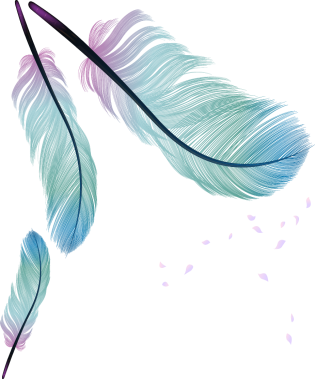